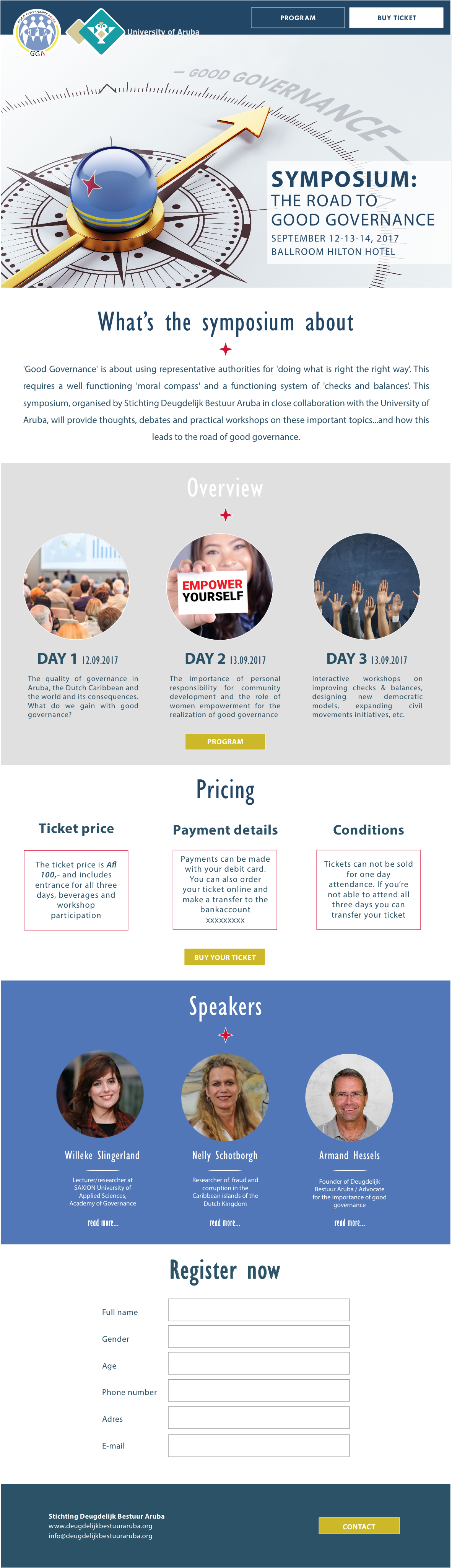 IT TAKES A COMMUNITY TO REALIZE GOOD GOVERNANCE
A CHANGE OF FOCUS
A DIFFERENT DEMOCRATIC MODEL
A REAL ALTERNATIVE
Checks & Balances
CONSTITUTION
Government
SER, IMF, CBA, 
CF, NCPF, 
COM. V. LENNEP
Policy
Political Parties
GOOD GOVERNANCE
GUARANTEED BY 
KINGDOM CHARTER
FINANCIAL STATEMENT
POLITICAL PARTIES & DEMOCRATIC MODEL: OUTDATED?
Actual democratic model was created more than 250 years ago
Intention of representation principle       preserve the might of the elite
Global consiousness of (consequences of) bad governance & corruption
Global dissatisfaction and distrust of political parties & politicians
Global growing willingness to take personal responsability for community affairs
Global search for more direct people’s participation in government
Growing surge in democratic experiments
JUST A MODEL
STARTING PRINCIPLES
Parliament
People with direct relations to intrestgroups who they represent
Government 
People with factual and managerial expertise with no electoral obligations
2 representatives (with fin-econ. & legal expertise from: labour unions, commerce organisations, NGO’s and the young & elderly (total 8)
2 representatives (man & woman) from 5 regional areas (total 10)
One independant president →Total 19 members
No direct (e.g. party) connections with Parliament
Executing strict tasks, focused on correcting or eliminating obstacles for good government
Executing clear goals for positive developments
Clear procedure for regular accountability
JUST A MODEL
SELECTING PROCEDURES
Government 
People with factual and managerial expertise with no electoral obligations
Parliament
People with direct relations to intrestgroups who they represent
The different intrest groups propose their representatives after own selection procedure (comparable with that of government members)
The different reginal areas propose their representatives after selection procedure (comparable with that of government members)
Regular feed back with own intrest groups, both before and after decision making process
Open application after clear job offerings
Strict screening based on objective criteria
Final selection based on drawing of lots between more suitable candidates
TOWARDS A NEW KINGDOM CHARTER
FOCUS POINT → GOOD GOVERNANCE
THE NETHERLANDS
Same rules & interpretation of criteria of good governance
INDEPENDANT KINGDOM INSTITUTION 
Controls & sanctions adherence to agreed upon rules of good governance
DUTCH CARIBBEAN ISLANDS
Same rules & interpretation of criteria of good governance
CHALLENGES & REALIZATION
Strong belief in the only alternative

Developing a clear moral compass (personal integrity)

Inventarisation of all shortcomings and obstacles (e.g. adapting laws)

The willingness to set ‘aside’ material well-being as a primary goal

The will to cooperate with all stakeholders to reach set goals

The realization that it takes a community to realize good governance
CHALLENGES & REALIZATION – 1A
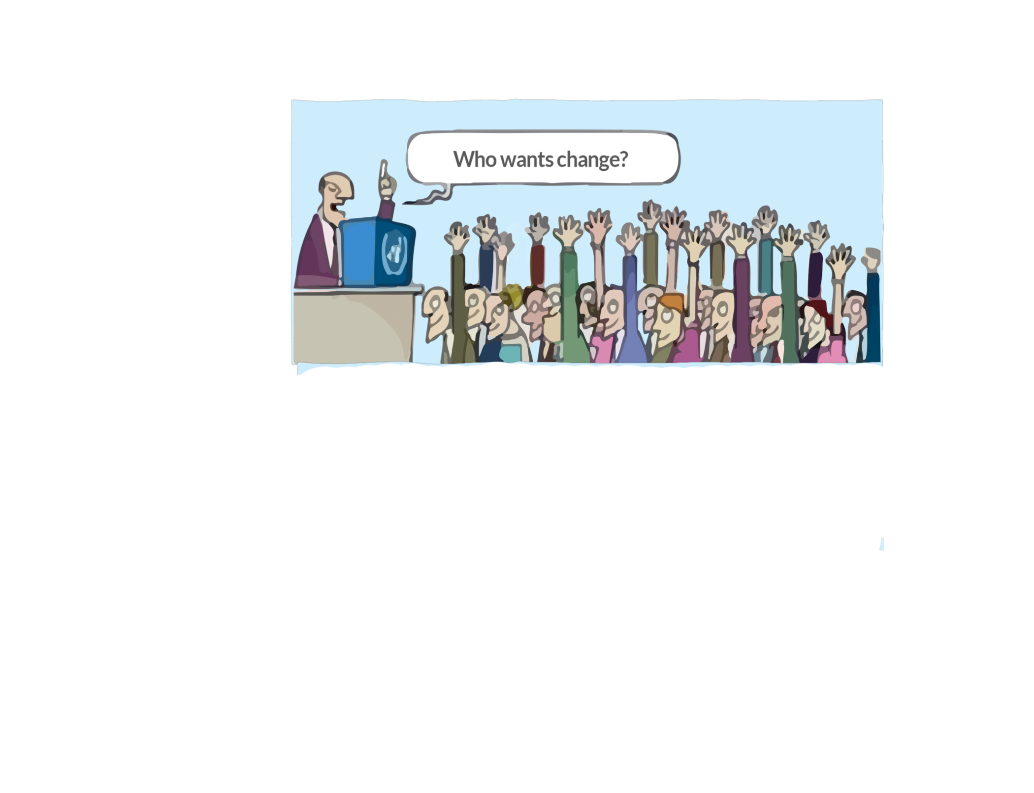 CHALLENGES & REALIZATION – 1B
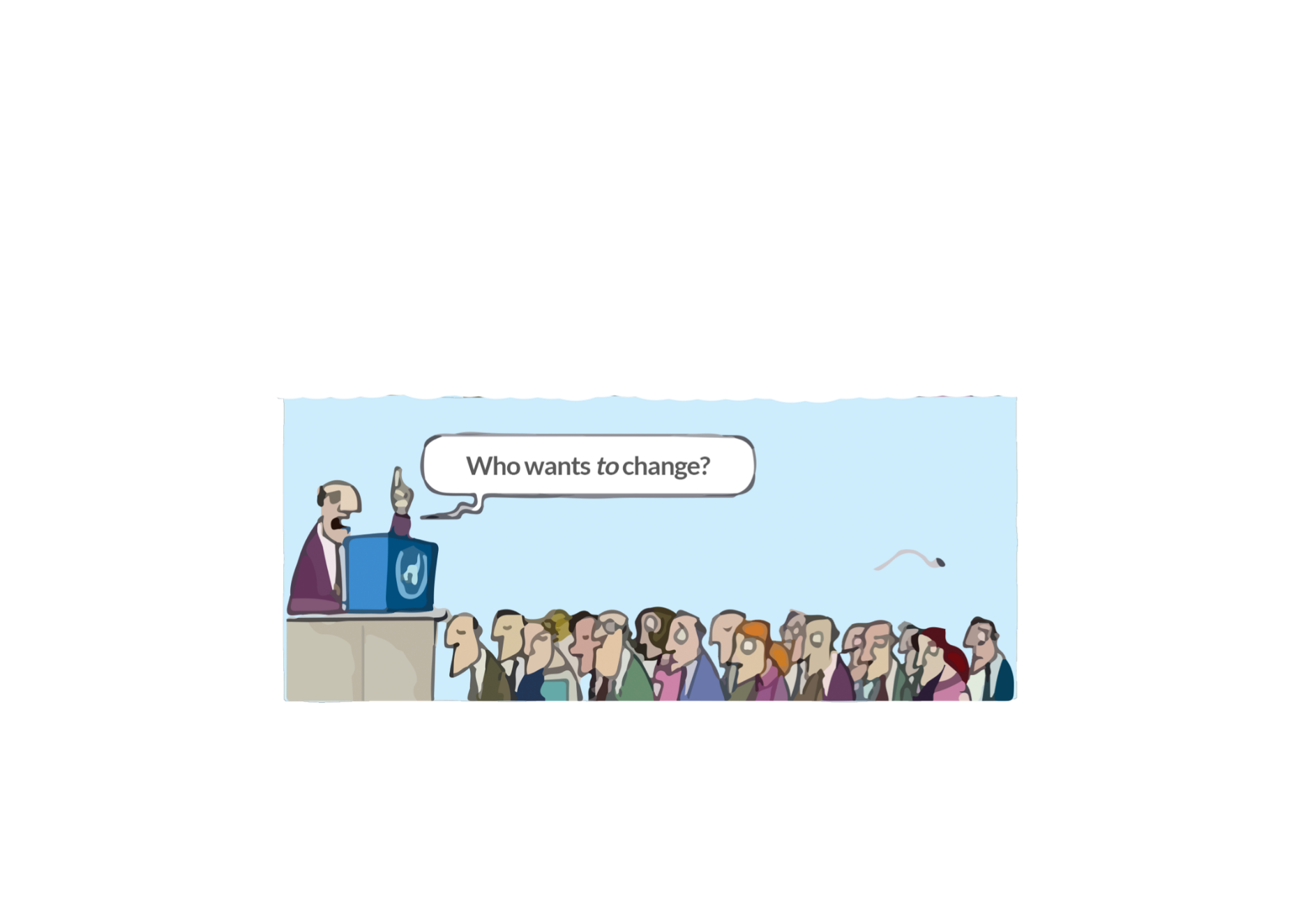 CHALLENGES & REALIZATION – 2
CHALLENGES & REALIZATION – 3
CHALLENGES & REALIZATION – 4
LESS IS MORE 

Promotes well-being and that can be better for the environment
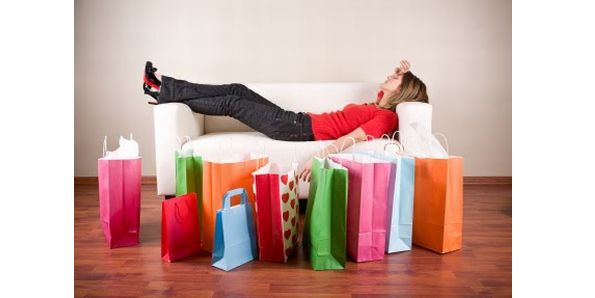 CHALLENGES & REALIZATION – 5
6- IT TAKES A COMMUNITY…
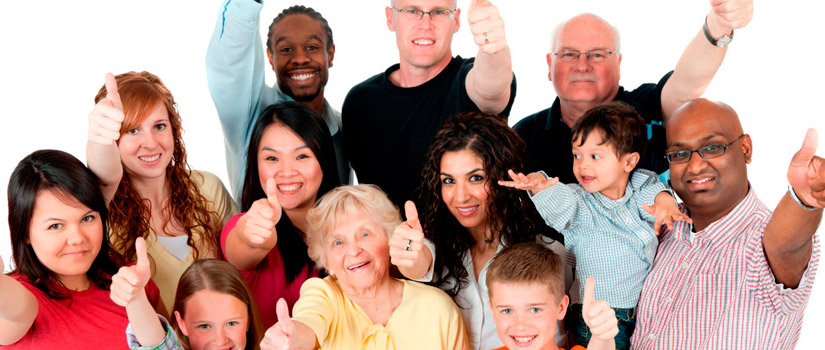 6- IT TAKES A COMMUNITY…
OTHER FOCUS POINTS
Modernisation of Comptability Law & Constitution
Strict demands and control on higher efficiency and effectivity by government departments
Strict demands on quarterly accountability by government departments
Clear definition and content for criteria of good governance with clear sanctions in case of violation
Adaptation of Kingdom Charter with special focus on defining the ‘execution’ of the criteria of good governance.
Clear defining of relations within the Kingdom with special attention to the guarantees on the adherence to good governance.
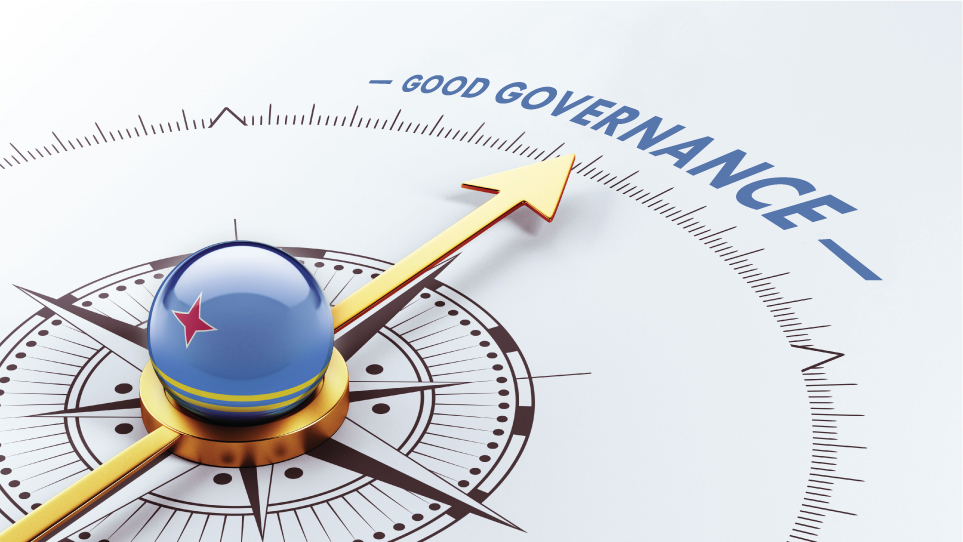